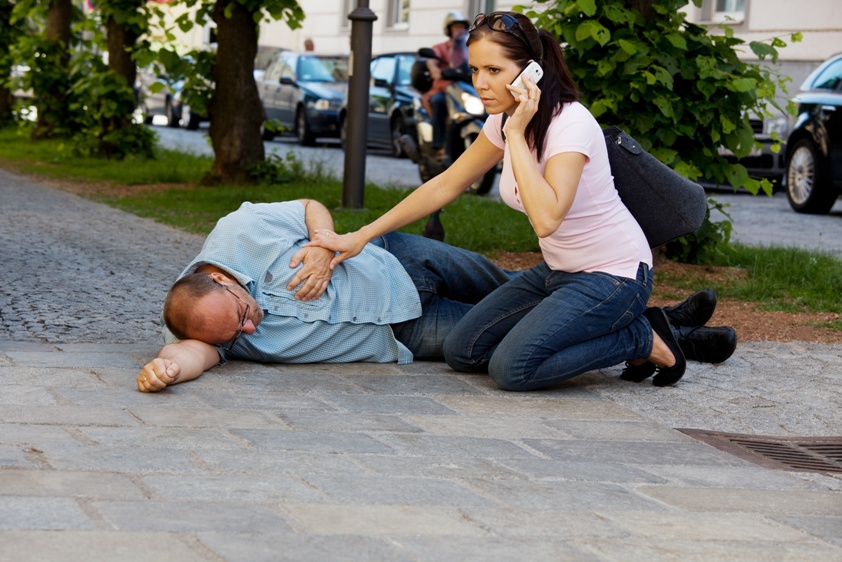 Модуль 1. Инсульт. 
Медицинские аспекты заболевания.
[Speaker Notes: Речь лектора:
Здравствуйте, меня зовут…….., я  - врач (фельдшер) ….городской /районной  больницы/поликлиники...... 
Наша встреча сегодня посвящена теме инсульта. 
Инсульт может коснуться любого человека. В связи с эти очень важно, чтобы каждый знал его симптомы и меры первой помощи при инсульте.]
ВОПРОСЫ К РАССМОТРЕНИЮ
Актуальность.
Что такое инсульт?
По каким признакам можно распознать инсульт?
Что нужно сделать в первую очередь при инсульте?
Какие меры доврачебной помощи нужно оказать человеку с инсультом?
[Speaker Notes: Поэтому, цель нашей встречи состоит в том, чтобы обсудить с вами следующие вопросы: 
Что такое инсульт? 
По каким признакам можно распознать инсульт? 
Что нужно сделать в первую очередь, оказывая помощь больному с инсультом?]
Актуальность
[Speaker Notes: В чем заключается опасность инсульта?
Ежегодно в России острый мозговой инсульт случается примерно у 450 тысяч человек. Инсульт всегда представляет серьезную угрозу здоровью и жизни пациента – это вторая по частоте причина смертности (от заболеваний) среди населения земного шара. 
По данным, предоставленным НАБИ  (Национальная ассоциация по борьбе с инсультом):
В 30% случаев – это молодые люди в возрасте до  40 лет;
только 8% людей, из числа лиц перенесших инсульт, восстанавливаются и могут жить полноценной жизнью.
остальные вынуждены жить с той или ной степенью инвалидности (31% пациентов - необходим специальный уход, 20% не могут самостоятельно передвигаться)
При этом хотелось бы отметить, что современная медицина не стоит на месте и высокотехнологичные медицинские вмешательства позволяют спасти жизнь человеку в тяжелейших ситуациях, но, эффективность медицинской помощи зависит от своевременности вызова скорой помощи. Половины смертей от инсульта можно было бы избежать, если бы люди знали симптомы инсульта и вовремя вызвали бригаду «скорой помощи»]
В ТВОИХ РУКАХ СПАСТИ ЖИЗНЬ
В большинстве случаев человеку можно спасти жизнь и предотвратить развитие тяжелых последствий инсульта!
Для этого необходимо уметь выявить признаки инсульта, и своевременно вызвать «Скорую помощь».
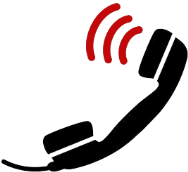 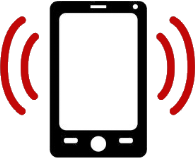 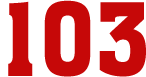 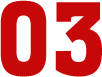 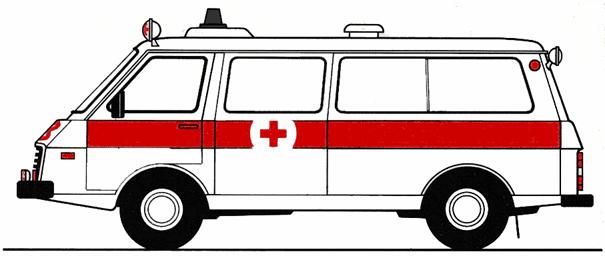 [Speaker Notes: Важно знать! Первые 4 часа при инсульте являются критическими. В этот период изменения в головном мозге обратимы. А это значит, если успеть  в этот период времени восстановить кровоток в закупоренной артерии при ишемическом инсульте, или своевременно прооперировать человека при геморрагическом инсульте, лечение будет эффективным  и у больного будет меньше осложнений после инсульта.

Поэтому так важно знать симптомы инсульта, чтобы своевременно вызвать бригаду «скорой помощи».
 
Доказано, что если первые признаки инсульта были сразу же распознаны, и больной получил необходимое лечение – вероятность неблагоприятного исхода (инвалидности и смерти) снижается в 2 и более раз.
Поэтому, давайте рассмотрим с помощью каких приемов можно распознать инсульт.]
ЧТО ТАКОЕ ИНСУЛЬТ?
зона инсульта
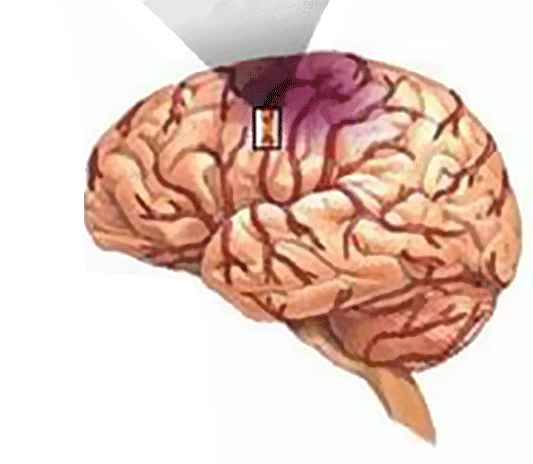 ИНСУЛЬТ –
это острое нарушение мозгового кровообращения, вследствие которого часть клеток головного мозга погибает.
[Speaker Notes: Давайте рассмотрим, что такое инсульт?
Инсульт - это острое нарушение мозгового кровообращения, вследствие которого часть клеток головного мозга погибает. Из-за гибели мозговых клеток нарушаются (или полностью выпадают) функции, за которые отвечал этот участок мозга. 

Например, нарушение кровообращения в лобной доле коры мозга правого полушария может привести к появлению парезов левой половины тела (отсутствию произвольных движений), нарушениям речи, неустойчивости при ходьбе и т.д. Нарушение кровобращения в височной доле коры мозга может проявиться в виде изменения слуха – глухоты, снижения остроты слуха, шуму в ушах и слуховым галлюцинациям, различным дефектам слухового восприятия (вплоть до потери способности понимать произносимую речь) и т.д.]
РАЗНОВИДНОСТИ ИНСУЛЬТА
Ишемический инсульт
Геморрагический инсульт
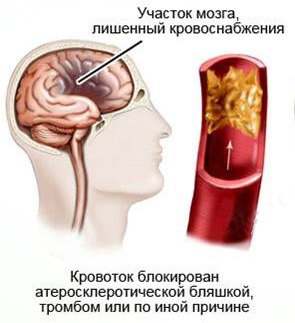 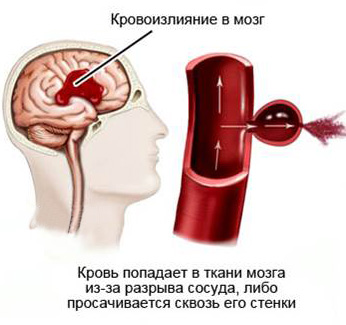 [Speaker Notes: Причинами  нарушения кровообращения головного мозга могут быть:
 закупорка сосудов головного мозга атеросклеротической бляшкой или тромбом, в результате чего развивается ишемический инсульт;
 разрыв  сосудов головного мозга, приводящий к развитию геморрагического инсульта.]
ПРИЗНАКИ ИНСУЛЬТА:
внезапная слабость и онемение в руке или руке и ноге на одной стороне тела;
внезапное помутнение сознания, нарушение речи или непонимание обращенной речи;
внезапное онемение губы или половины лица, часто с «перекосом» лица;
внезапное нарушение зрения в одном или обоих глазах, появление ощущения двоения в глазах;
внезапное нарушение походки, головокружение, потеря равновесия или координации;
внезапная сильная головная боль по неизвестной причине.
[Speaker Notes: Соответственно из-за нарушения мозгового кровообращения у человека могут появиться следующие симптомы, характерные для инсульта:
внезапная слабость и онемение в руке или руке и ноге на одной стороне тела;
внезапное помутнение сознания, нарушение речи или непонимание обращенной речи;
внезапное онемение губы или половины лица, часто с «перекосом» лица;
внезапное нарушение зрения в одном или обоих глазах, появление ощущения двоения в глазах;
внезапное нарушение походки, головокружение, потеря равновесия или координации;
внезапная сильная головная боль по неизвестной причине.]
Как распознать инсульт?
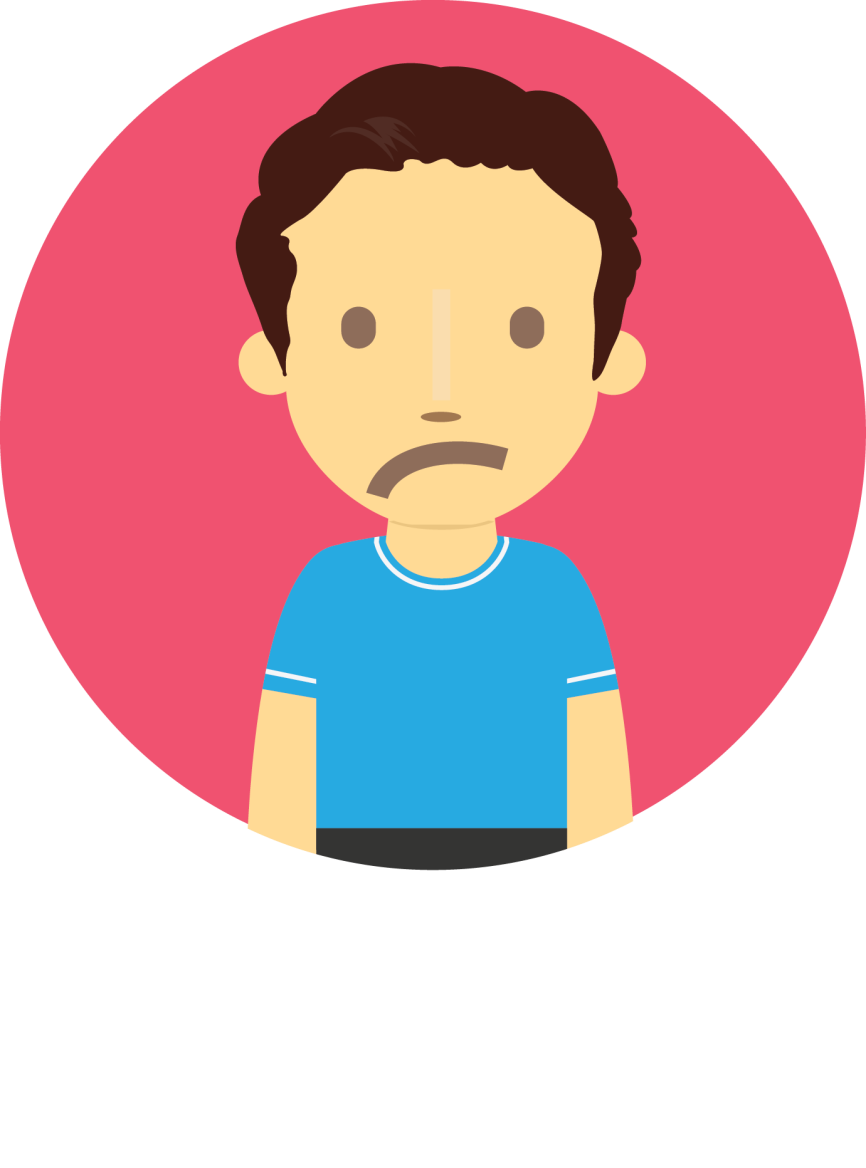 Метод УЗП
У
Попросите пострадавшего УЛЫБНУТЬСЯ.
Не может улыбнуться? 
Уголок рта опущен?
[Speaker Notes: Чтобы распознать инсульт, запомните три приёма:
1- прием— попросите пострадавшего УЛЫБНУТЬСЯ. При инсульте улыбка теряет естественность, становится кривой (один уголок рта поднимается, а другой остается опущенным).]
Как распознать инсульт?
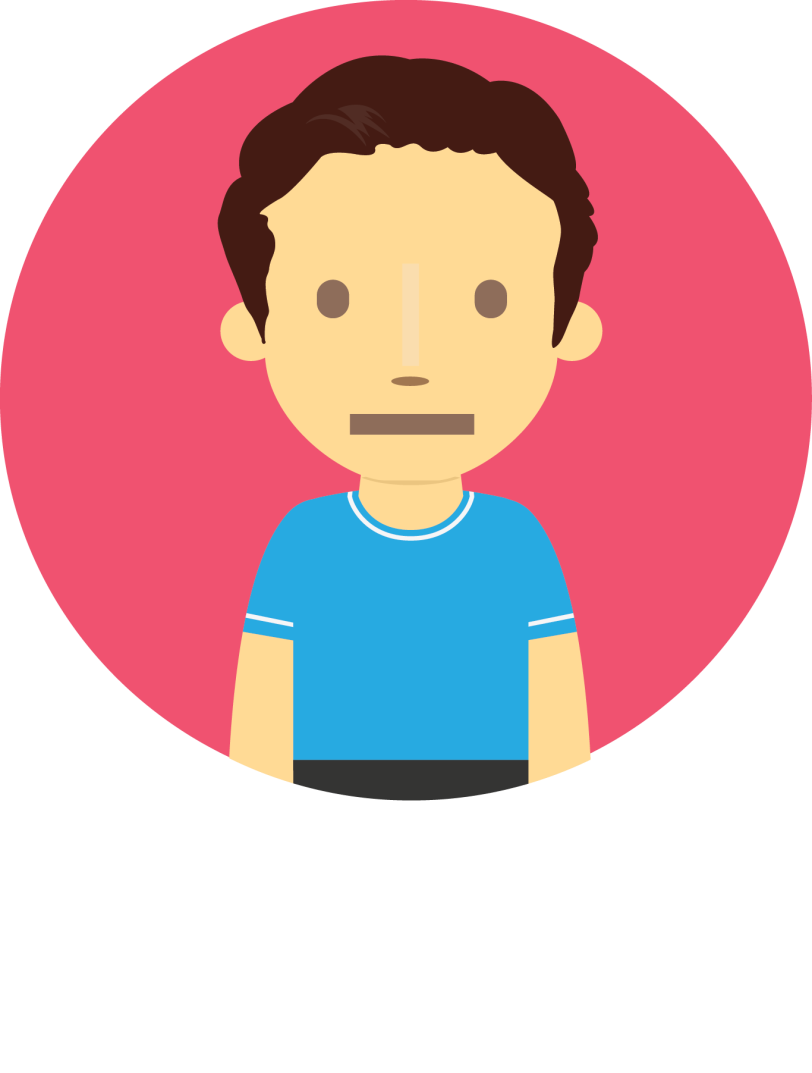 Метод УЗП
З
Попросите его ЗАГОВОРИТЬ.
Попросите выговорить простое предложение. Связно. Например: «За окном светит солнце».
Не может разборчиво произнести предложение?
[Speaker Notes: 2 прием — попросите его ЗАГОВОРИТЬ. Попросите выговорить простое предложение, например: «За окном светит солнце». Для инсульта характерны нарушения речи, и больной плохо справляется с этой задачей.]
Как распознать инсульт?
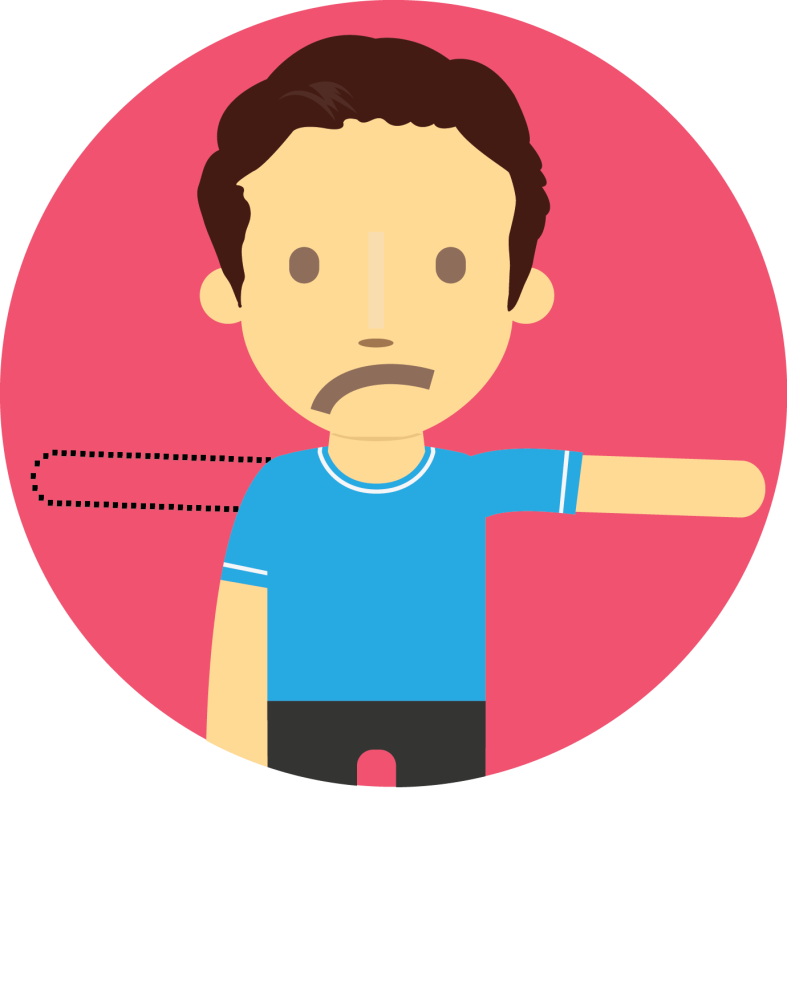 Метод УЗП
П
Попросите его ПОДНЯТЬ ОБЕ РУКИ.
Не может поднять обе руки?
Одна ослабла?
[Speaker Notes: 3 прием – попросите его ПОДНЯТЬ обе руки и держать их в таком положении 10 секунд. При инсульте одна рука или вообще не поднимается, или поднимается не полностью.
Эти три приёма называются - метод УЗП (аббревиатура слов Улыбнуться, Заговорить, Поднять руки).]
ПРИ НАЛИЧИИ ЛЮБОГО ИЗ ЭТИХ ПРИЗНАКОВ
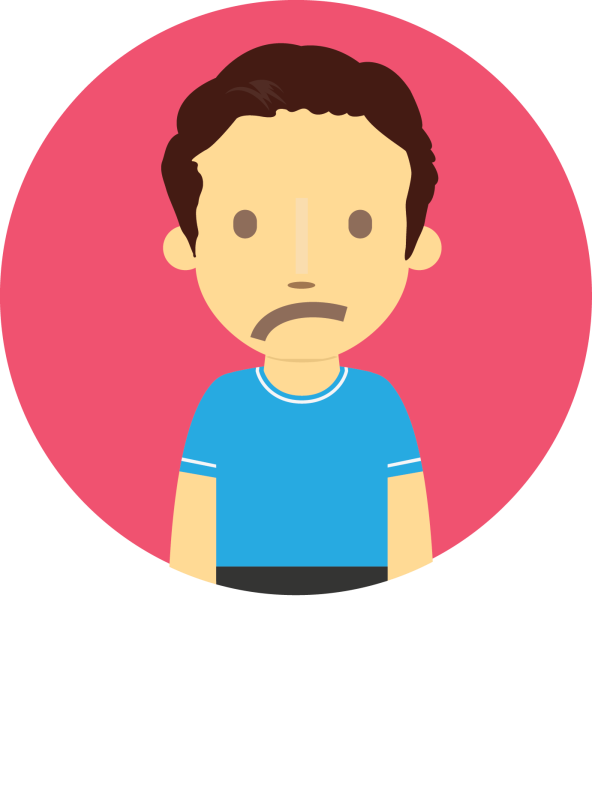 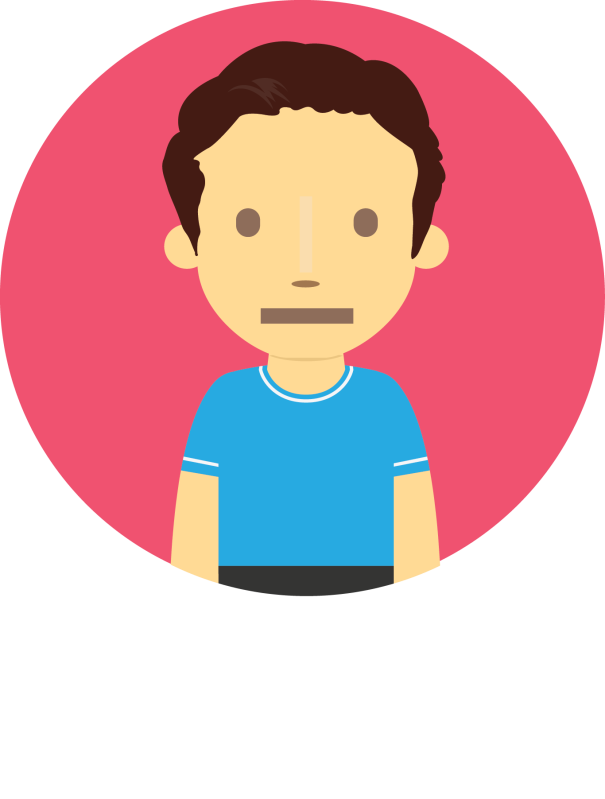 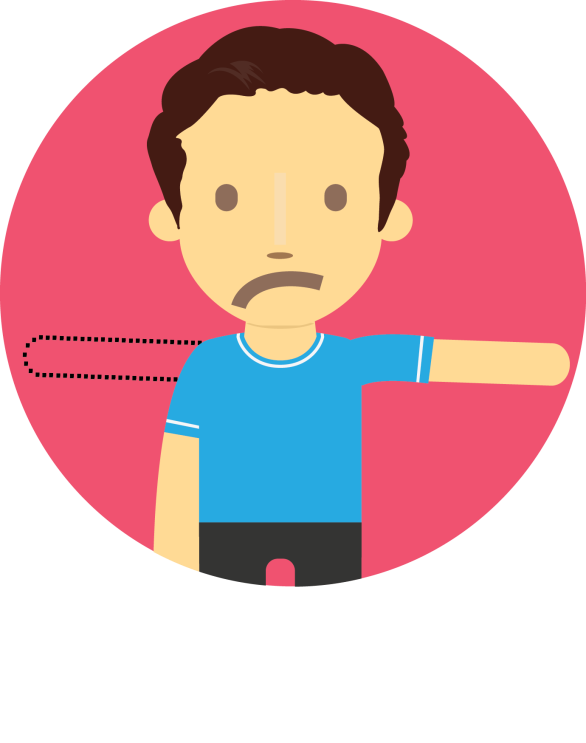 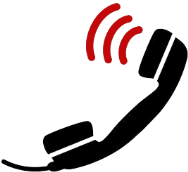 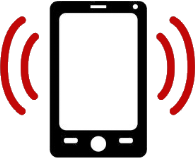 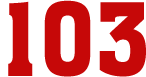 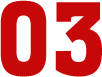 НЕ МОЖЕТ ПОДНЯТЬ ОБЕ РУКИ.
ОДНА ОСЛАБЛА.
НЕ МОЖЕТУЛЫБНУТЬСЯ. 
УГОЛОК РТА ОПУЩЕН.
НЕ МОЖЕТ 
РАЗБОРЧИВО 
ГОВОРИТЬ.
СРОЧНО ЗВОНИТЕ
[Speaker Notes: При наличии даже одного из этих признаков необходимо срочно вызвать «скорую помощь»!  Обратите внимание – вызывать не участкового врача, а именно – «скорую помощь ».
 Если у слушателей возникнет вопрос, почему  вызывают именно скорую помощь, а не участкового врача. Можно дать пояснения, что пока придет участковый врач – пройдет драгоценное время, а участковый врач все равно вызовет скорую помощь.]
ДОВРАЧЕБНЫЕ МЕРОПРИЯТИЯ
До прибытия врача необходимо принять самостоятельные меры:
Уложите пострадавшего так, чтобы голова и плечи были приподняты.
Откройте окно, чтобы поступал свежий воздух.
Снимите или расстегните стесняющую одежду.
При рвоте поверните голову пострадавшего на бок, чтобы рвотные массы не попадали в дыхательные пути.
Не давайте языку пациента западать – постоянно следите за дыханием.
[Speaker Notes: А до прибытия врача необходимо незамедлительно принять самостоятельные меры:
Уложите пострадавшего так, чтобы голова и плечи были приподняты.
Откройте окно, чтобы поступал свежий воздух.
Снимите или расстегните стесняющую одежду.
При рвоте поверните голову пострадавшего на бок, чтобы рвотные массы не попадали в дыхательные пути.
Не давайте языку пациента западать – постоянно следите за дыханием.]
ПОМНИТЕ! 
Время, за которое можно успеть восстановить кровоток в артериях мозга и остановить гибель клеток – 4 часа.
Чем раньше Вы вызовете «Скорую помощь», тем эффективнее будет лечение и меньше тяжелых последствий у больного после инсульта!
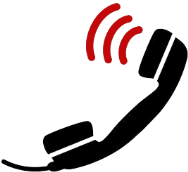 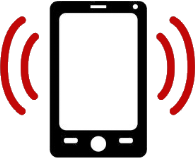 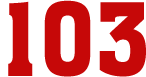 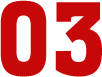 СРОЧНО ЗВОНИТЕ
[Speaker Notes: Давайте подведем итог нашей встречи. 

 Инсульт – тяжелое состояние, требующее неотложной специализированной медицинской помощи. Прогноз при инсульте зависит во многом от своевременности вызова «Скорой помощи».
Чтобы распознать инсульт, попросите пострадавшего:
УЛЫБНУТЬСЯ. Улыбка кривая?
ЗАГОВОРИТЬ. Говорит неразборчиво?
ПОДНЯТЬ обе руки. Не может поднять обе руки. Одна ослабла?
При наличии любого из этих трех признаков срочно вызывайте «скорую помощь»!

Помните о том, что время эффективной медицинской помощи при инсульте— «терапевтическое окно» — всего 4 часа от начала появления симптомов. Чем раньше Вы вызовете бригаду «скорой помощи», тем более эффективным будет лечение и меньше осложнений у больного от инсульта.

Обратите внимание, бывают ситуации, когда у человека были симптомы инсульта, но они в самостоятельно прошли (в течение нескольких минут или часов) – это состояние, на языке медиков, называется транзиторная ишемическая атака, а проще говоря, чтобы было понятно всем - преходящее нарушение мозгового кровообращения. В таких ситуациях, несмотря на то, что симптомы прошли, все равно необходимо обратиться за медицинской помощью, так как в ближайшее время высок риск повторной атаки, причем в более тяжелой форме. Поэтому при любых симптомах инсульта и даже просто при подозрении на него необходимо сразу же обратиться за медицинской помощью – вызвать «скорую» или доставить больного в неврологическое отделение.]
БЛАГОДАРЮ ЗА ВНИМАНИЕ!